アジャイルプロジェクト憲章テンプレート
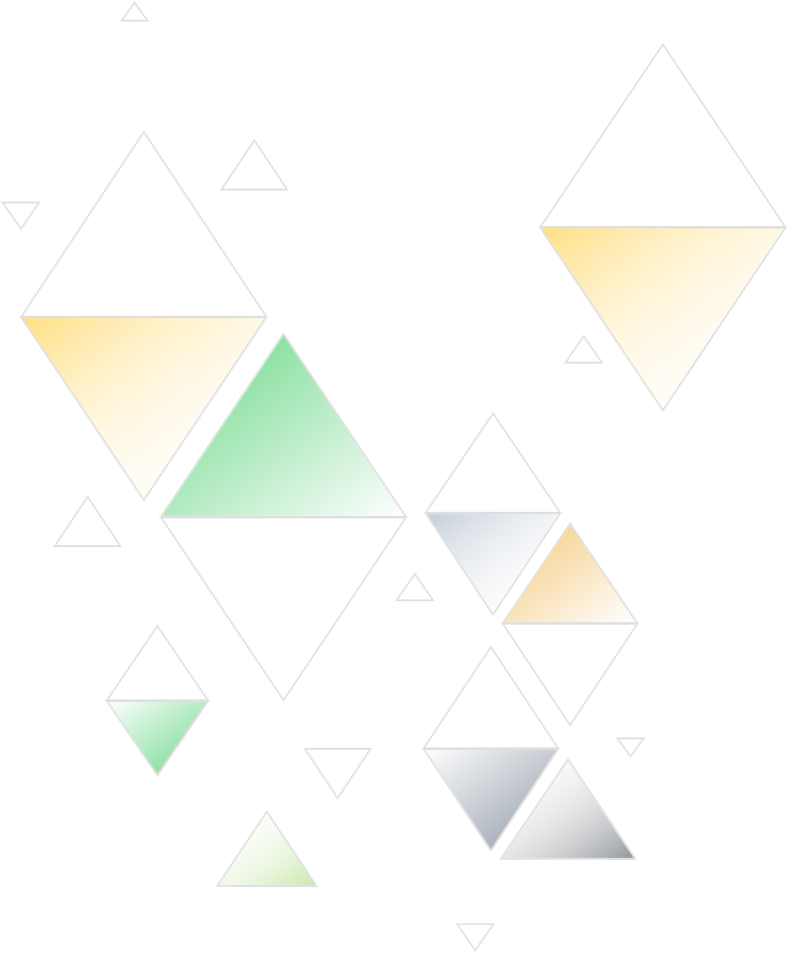 アジャイルプロジェクト憲章プレゼンテーションテンプレート
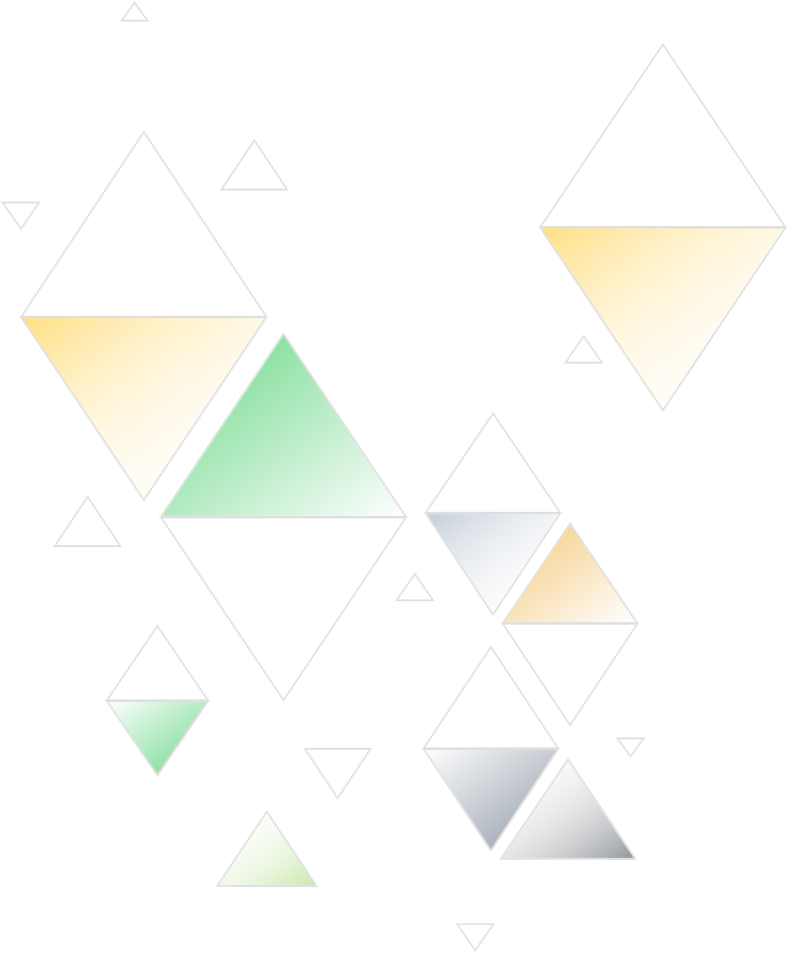 一般的なプロジェクト情報
アジャイルプロジェクト憲章|  一般的なプロジェクト情報
プロジェクト詳細
プロジェクトレポート
プロジェクトの詳細 (1 の 2)
プロジェクトの詳細 (続き)
プロジェクトレポート
プロジェクトの詳細 (2 の 2)